2012
Primal Sketch & Video Primal Sketch – Methods to Parse Images & Videos
Yuanlu Xu, SYSU, China
merayxu@gmail.com
2012.4.7
Episode 1
Backgrounds, Intuitions, and Frameworks
Background of image modeling
texton (token) vs. texture (Julesz, Marr)

Julesz:
Texton -> bars, edges, terminators
Texture -> sharing common statistics on certain features

Marr: 
model parsimonious, enough to reconstruct
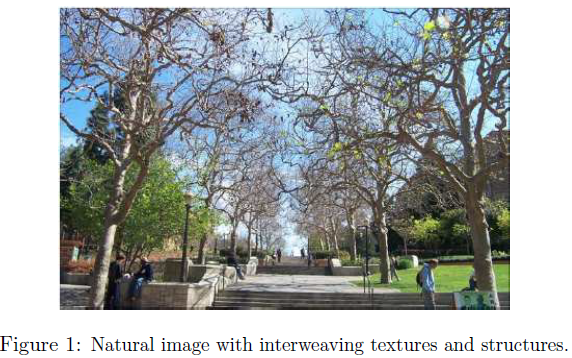 Background of image modeling
Texton modeling -- over-complete dictionary theory: wavelets, Fourier, ridgelets, image pyramids, and sparse coding.
 
Texture modeling -- Markov random field (MRF): FRAME.
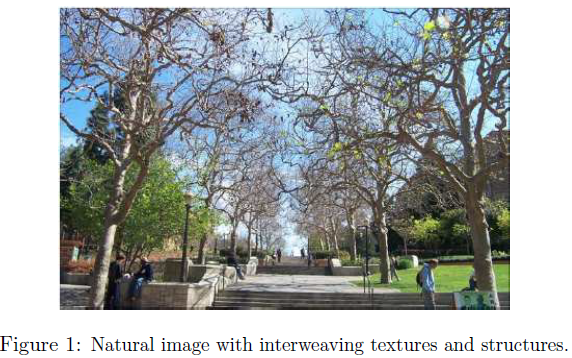 Intuition of Primal Sketch
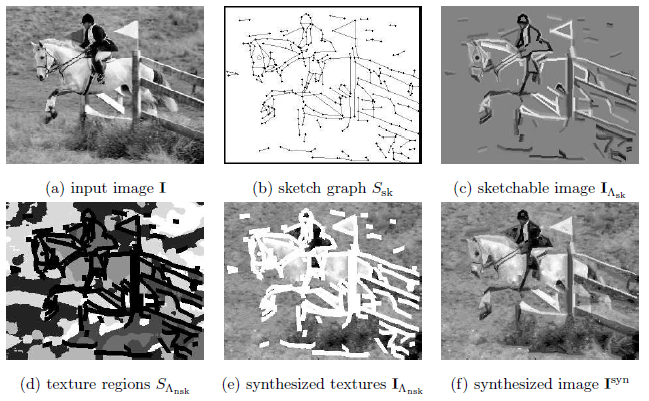 Primal Sketch:
 
Sketchable vs. non-sketchable

Sketchable: primitive dictionary
Non-sketchable: simplified FRAME model
Background of video modeling
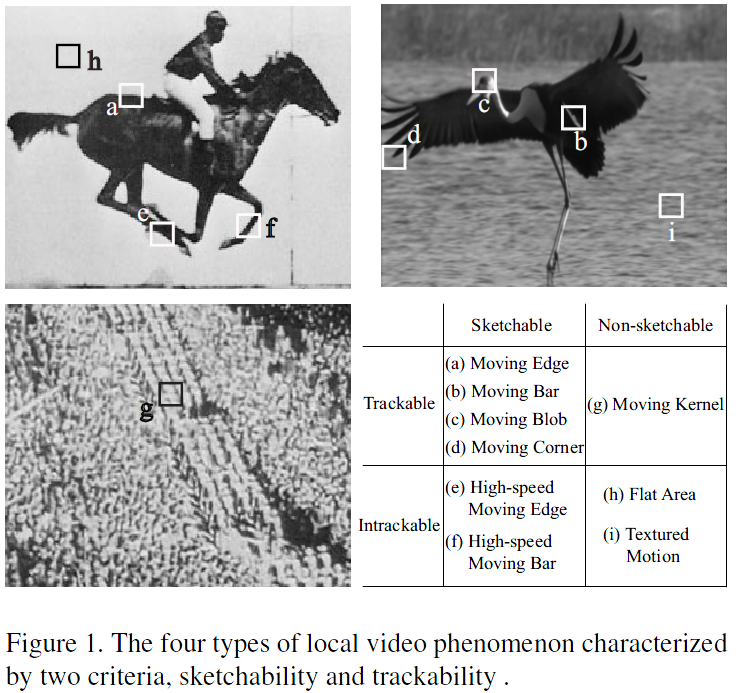 4 types of regions

Trackable motion: kernel tracking, contour tracking, key-point tracking

Intrackable motion (textured motion): dynamic texture (DT), STAR, ARMA,  LDS
Background of video modeling
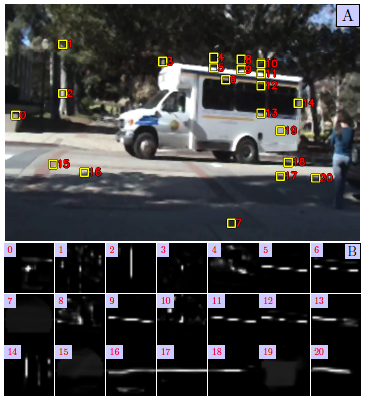 Intrackability: Characterizing Video Statistics and Pursuing Video Representations
Haifeng Gong, Song-Chun Zhu
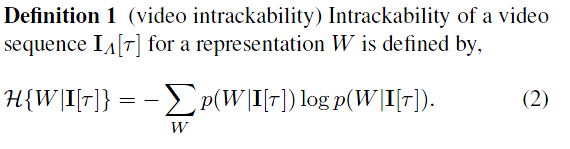 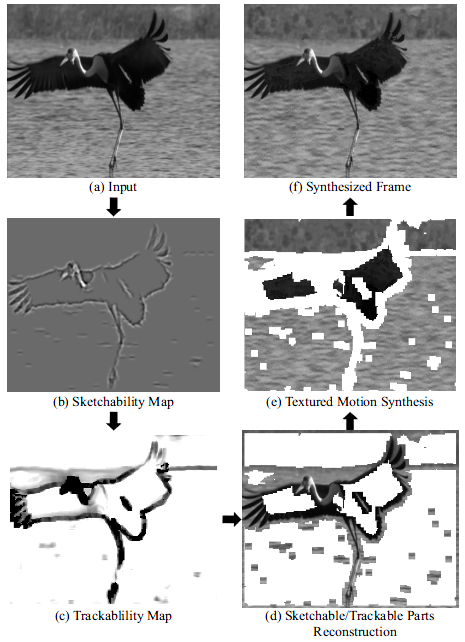 Intuition of Video Primal Sketch
Category 4 regions into two classes: implicit regions, explicit region.

Explicit region: 
sketchable and trackable, sketchable and non-trackable, non-sketchable and trackable 
Modeling with sparse coding

Implicit region:
Non-sketchable and non-trackable
Modeling with ST-FRAME
The Framework of Primal Sketch
Synthesized Primitives
Sketch Graph
Region of Primitives
Sketch Pursuit
Synthesized Image
Input Image
Texture Clustering and Modeling
Region of Texture
Synthesized Texture
The Framework of Video Primal Sketch
Dictionary
Input Video
Synthesized Primitives
Sparse Coding
Explicit Region
Synthesized Frame
Sketchability & Trackability Map
Input Frame
Previous Two Frames
Synthesized Texture
ST-FRAME
Implicit Region
Episode 2
Texture Modeling
The Framework of Primal Sketch
Synthesized Primitives
Sketch Graph
Region of Primitives
Synthesized Image
Input Image
Texture Clustering and Modeling
Region of Texture
Synthesized Texture
The Review of Video Primal Sketch
Dictionary
Input Video
Synthesized Primitives
Sparse Coding
Explicit Region
Synthesized Frame
Sketchability & Trackability Map
Input Frame
Previous Two Frames
Synthesized Texture
ST-FRAME
Implicit Region
FRAME - Overview
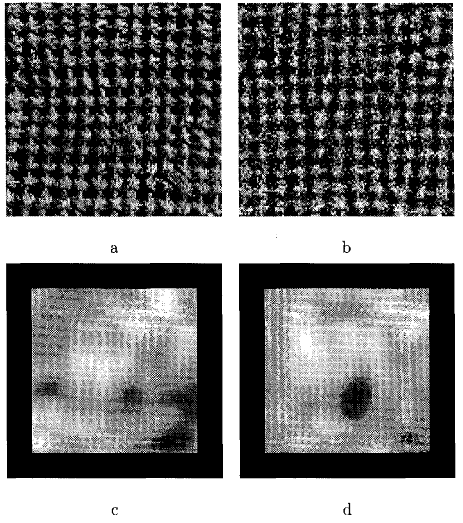 Filters, Random Fields and Maximum Entropy (FRAME): Towards a Unified Theory for Texture Modeling

Songchun Zhu, Yingnian Wu, David Mumford IJCV 1998
Texture: a set of images sharing common statistics on certain features.
FRAME - Minimax Entropy Principle
f(I): underlying probability of a texture, 
p(I): estimate probability distribution of f(I) from an textured image.
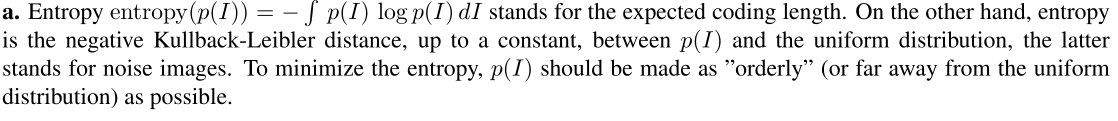 FRAME - Minimax Entropy Principle
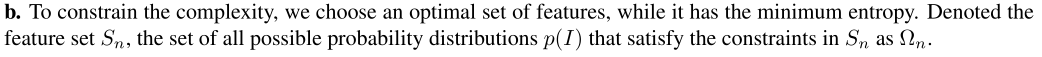 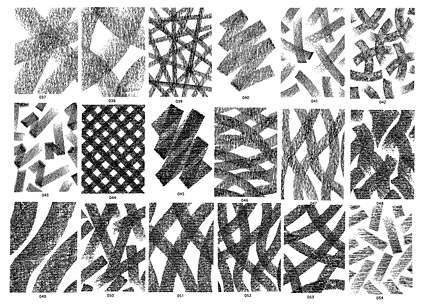 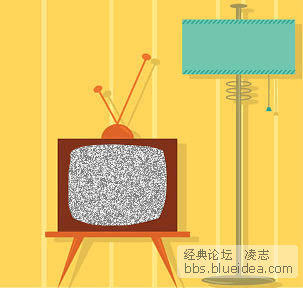 FRAME - Minimax Entropy Principle
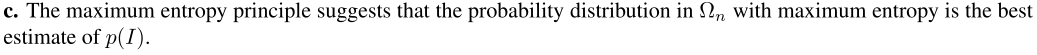 FRAME - Minimax Entropy Principle
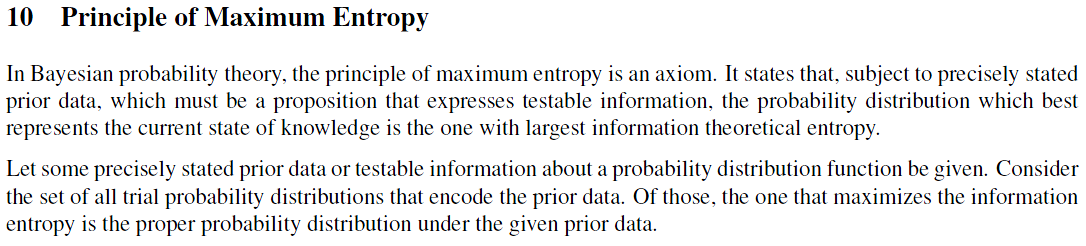 FRAME - Minimax Entropy Principle
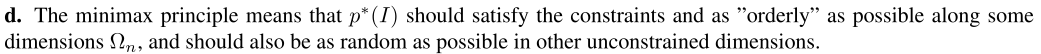 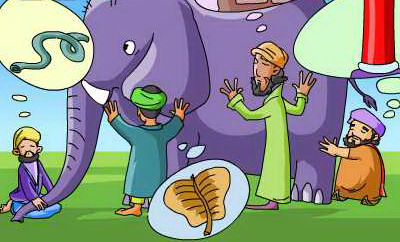 FRAME - Minimax Entropy Principle
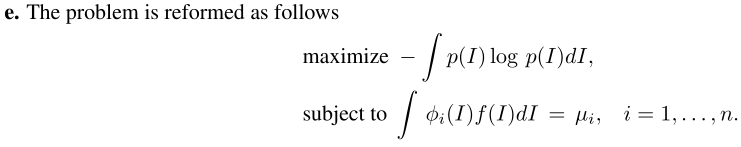 FRAME - Minimax Entropy Principle
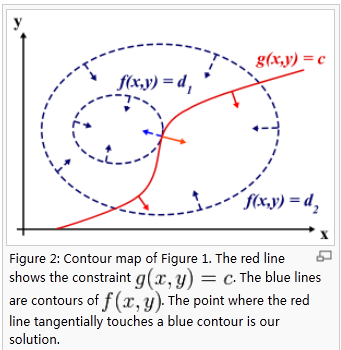 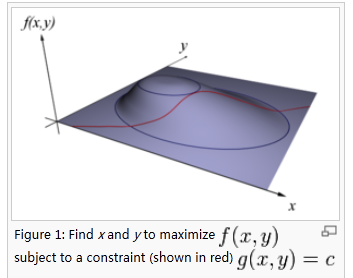 FRAME - Minimax Entropy Principle
A point on f is a constrained stationary point if and only if the direction that changes f violates at least one of the constraints.
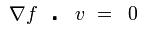 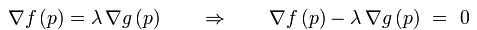 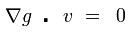 FRAME - Minimax Entropy Principle
To satisfy multiple constraints we can state that at the stationary points, the direction that changes f is in the “violation space” created by the constraints acting jointly. 
That is, a stationary point satisfies:
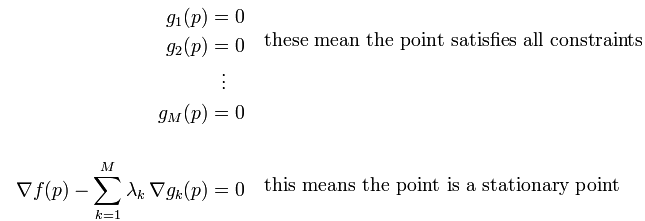 FRAME - Minimax Entropy Principle
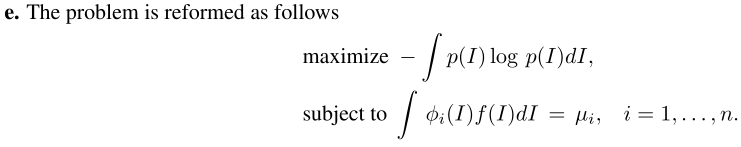 FRAME - Minimax Entropy Principle
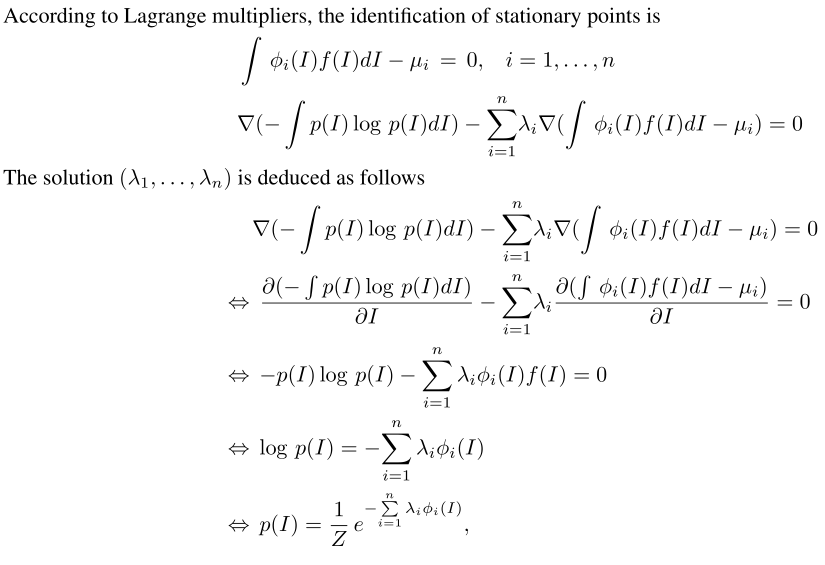 FRAME - Minimax Entropy Principle
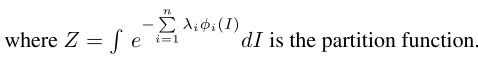 Function Z has the following nice properties:
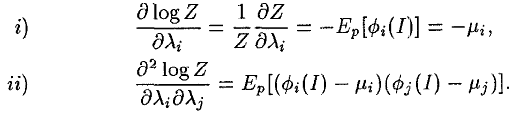 Property 2 tells us the Hessian matrix of function log Z is the covariance matrix of log Z and is positive definite. Therefore, Z is log concave.  It is easy to prove log p(x) is convex, either. Given a set of consistent constraints, the solution for                    is unique.
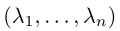 FRAME - Minimax Entropy Principle
Considering a closed form solution is not available in general, we seek numerical solutions by solving the following equations iteratively.
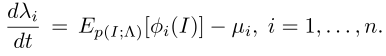 Gradient Descent
FRAME - Minimax Entropy Principle
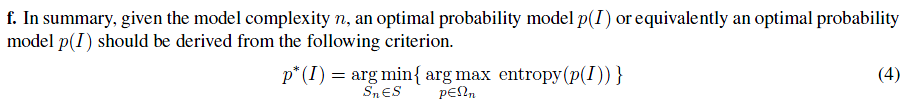 FRAME – Deriving the FRAME Model
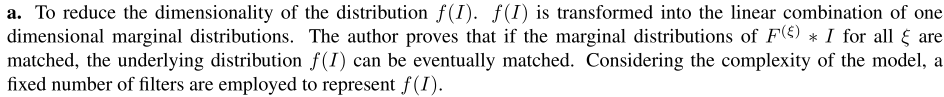 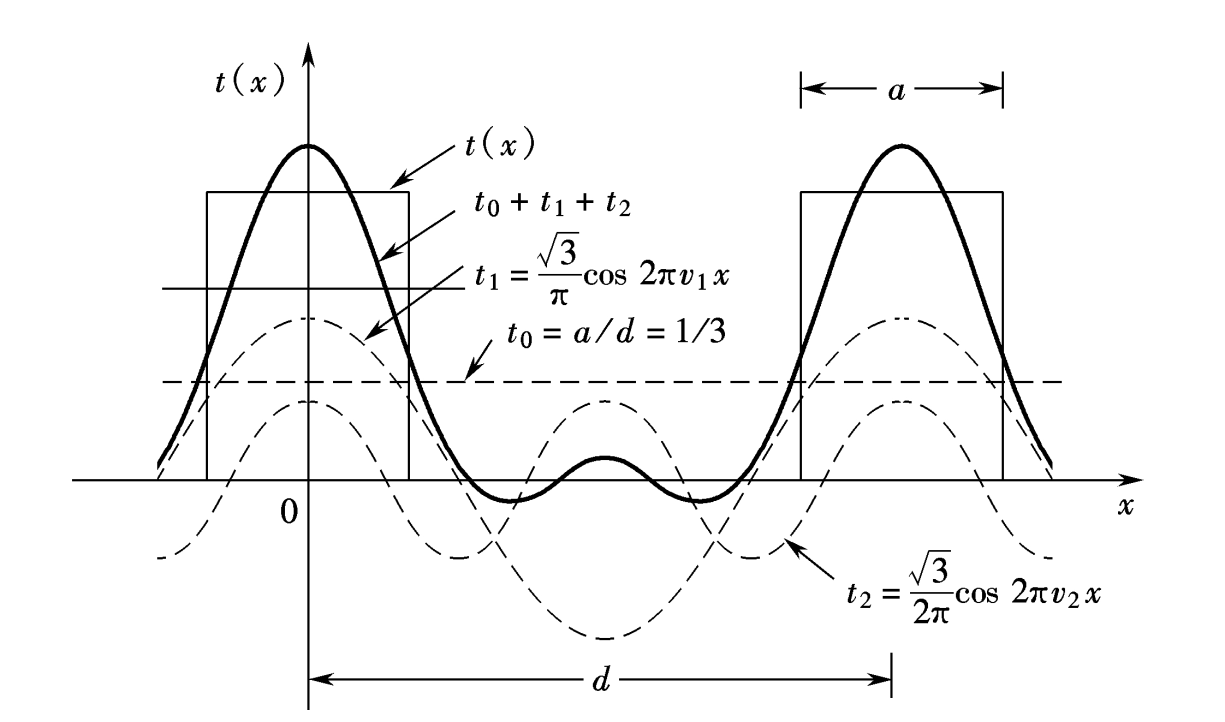 Fourier transformation
FRAME – Deriving the FRAME Model
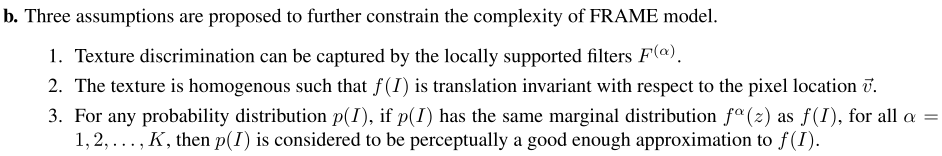 FRAME – Deriving the FRAME Model
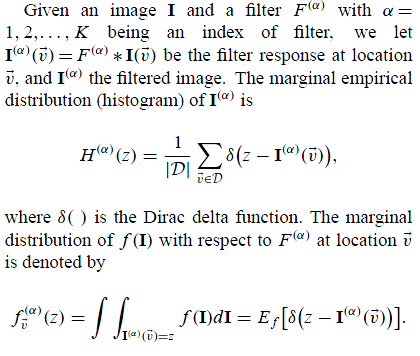 The Dirac delta can be loosely thought of as a function on the real line which is zero everywhere except at the origin,
where it is infinite,
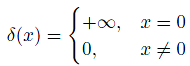 and which is also constrained to satisfy the identity
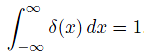 FRAME – Deriving the FRAME Model
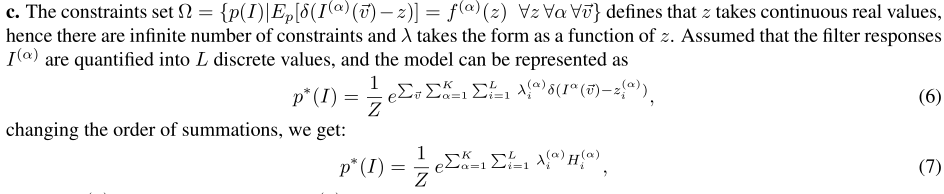 FRAME – Deriving the FRAME Model
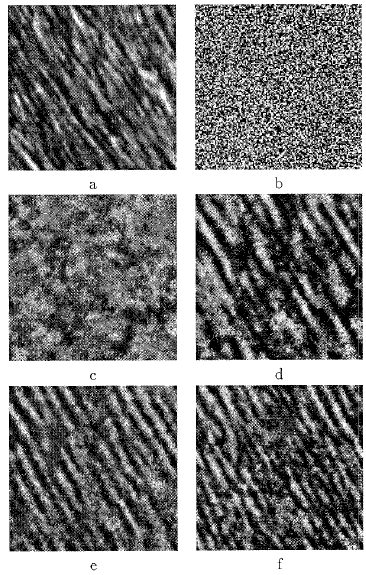 Plugging the above equation into the constraints of 
Maximum Entropy distribution, we get
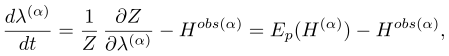 FRAME – Choice of Filters
k is the number of filters selected to model f(I) and pk(I) the best estimate of f(I) given k filters
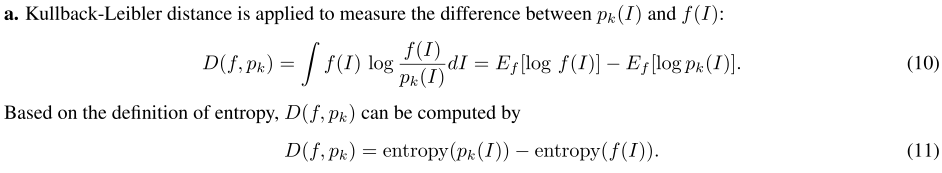 FRAME – Choice of Filters
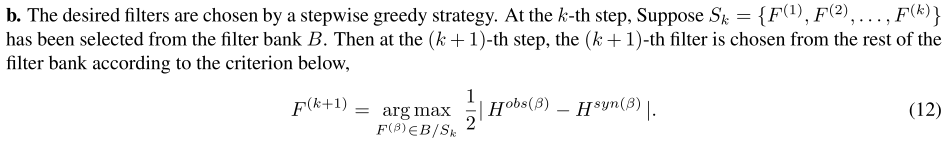 FRAME – Choice of Filters
Constructing a filter bank B using five kinds of filters
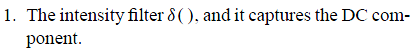 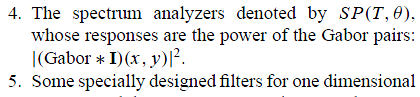 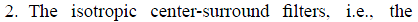 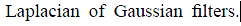 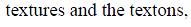 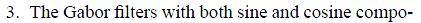 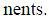 FRAME – Synthesizing Texture
Gibbs sampling or a Gibbs sampler is an algorithm to generate a sequence of samples from the joint probability distribution of two or more random variables. 

The purpose of such a sequence:
approximate the joint distribution; 
approximate the marginal distribution of one of the variables, or some subset of the variables; 
compute an integral (such as the expected value of one of the variables).
FRAME – Synthesizing Texture
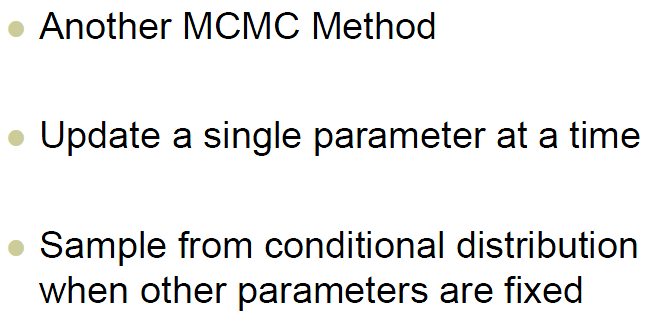 FRAME – Synthesizing Texture
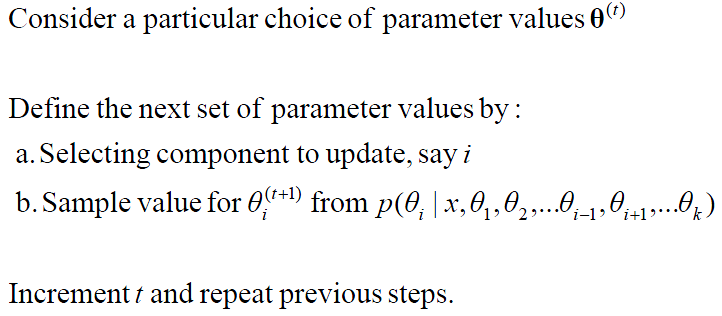 FRAME – Synthesizing Texture
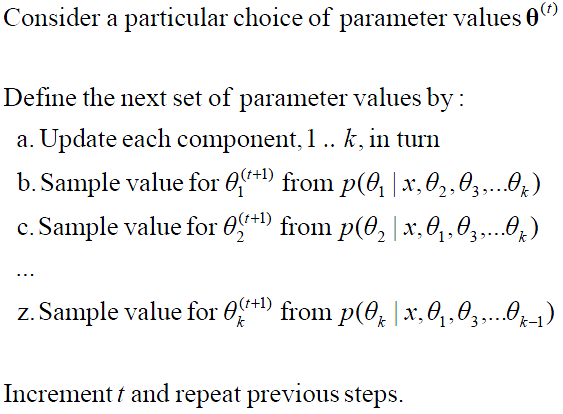 FRAME – Synthesizing Texture
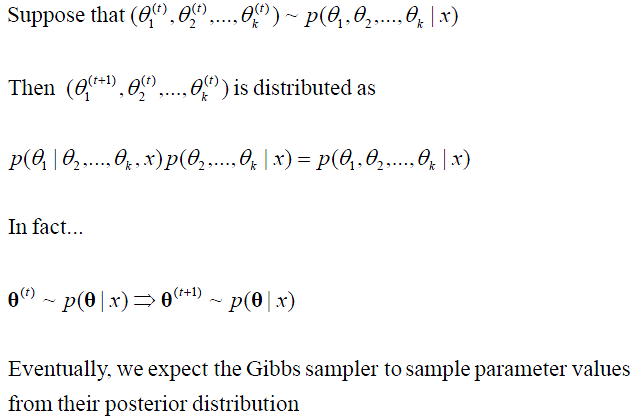 is not a function of θ1 and thus is the same for all values
of θ1
FRAME – Synthesizing Texture
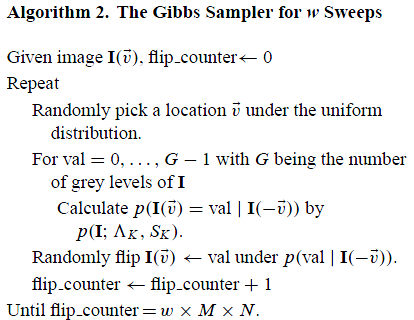 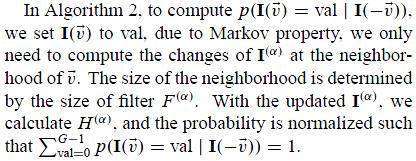 FRAME – Detailed Framework
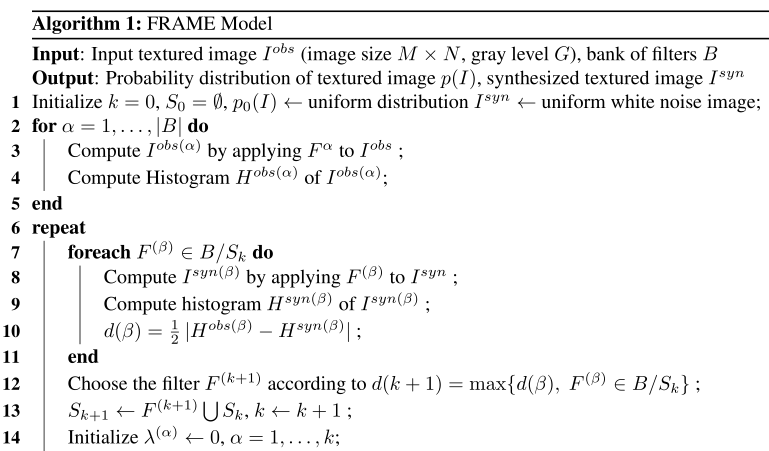 FRAME – Detailed Framework
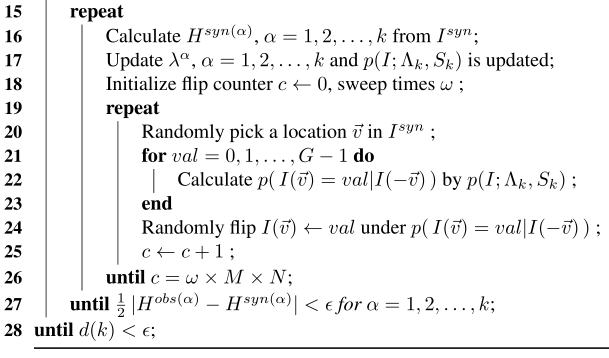 Simplified Version in Primal Sketch
To segment the whole texture region into small ones, the clustering process is maximizing a posterior, with the assumption that each sub-region obeying a multivariate Gaussian distribution:
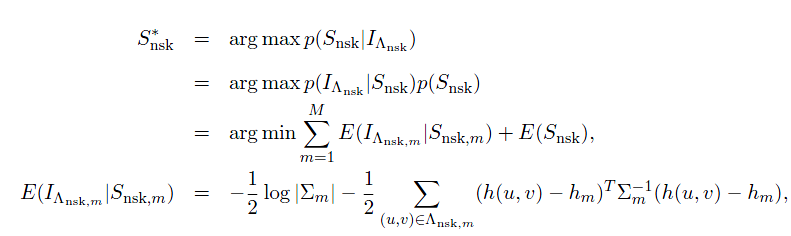 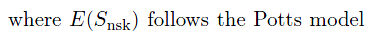 Simplified Version in Primal Sketch
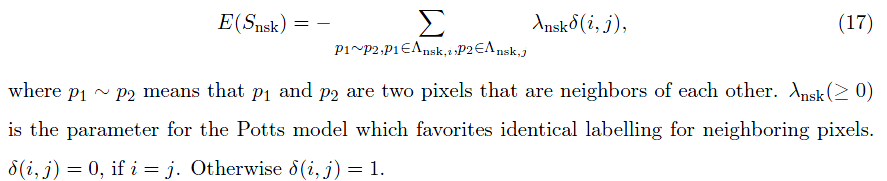 Simplified Version in Primal Sketch
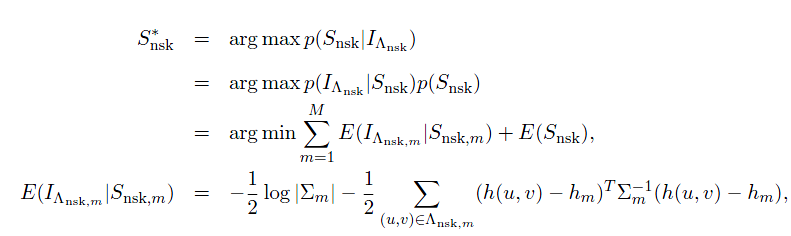 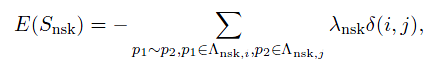 Adapted Version in Video Primal Sketch (ST-FRAME)
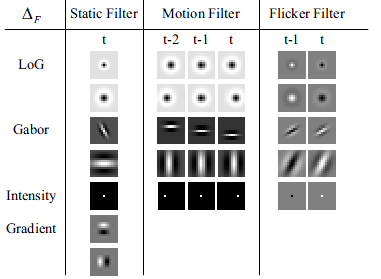 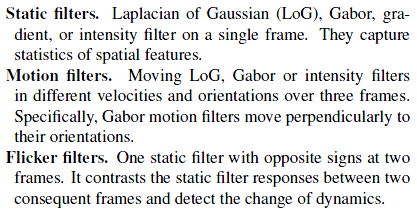 Episode 3
Texton Modeling
The Framework of Primal Sketch
Synthesized Primitives
Sketch Graph
Region of Primitives
Synthesized Image
Input Image
Texture Clustering and Modeling
Region of Texture
Synthesized Texture
The Review of Video Primal Sketch
Dictionary
Input Video
Synthesized Primitives
Sparse Coding
Explicit Region
Synthesized Frame
Sketchability & Trackability Map
Input Frame
Previous Two Frames
Synthesized Texture
ST-FRAME
Implicit Region
Sparse Coding
The image coding theory assumes that I is the weighted sum
of a number of image bases Bi indexed by i for its position, scale, orientation etc. Thus one obtains a “generative model”,
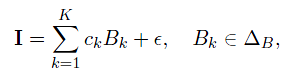 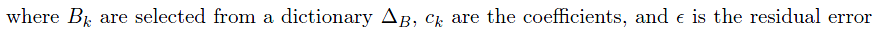 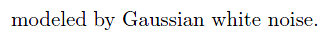 Sparse Coding
Sparse Coding:

Definition:  modeling data vectors as sparse linear combinations of basis elements.
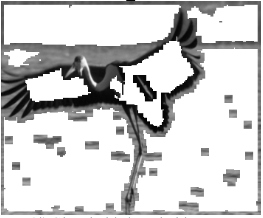 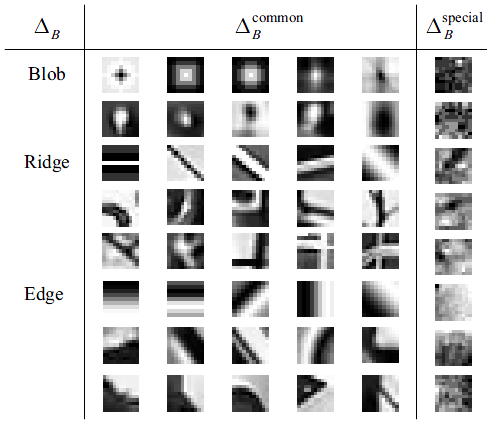 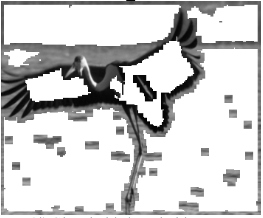 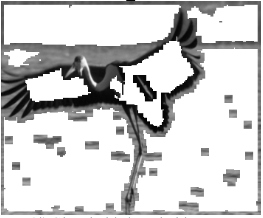 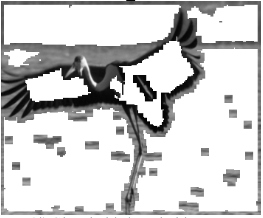 Sparse Coding
Classical Dictionary Learning:

	Given a finite training set of signals                                              , optimize the        
           empirical cost function:



           where                    is the dictionary, each column representing a basis vector, and       
           is a loss function measuring the reconstruction residual.
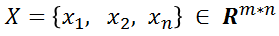 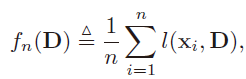 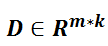 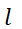 Sparse Coding
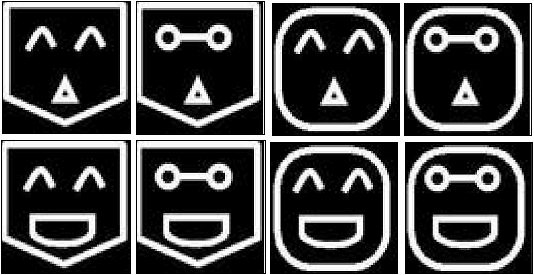 Intuitive Explanation of Sparse Coding:

       Given n samples with dimension of each sample m, usually n >> m, constructing an over-complete dictionary D with k bases, k >= m, each sample only uses a few bases in D.
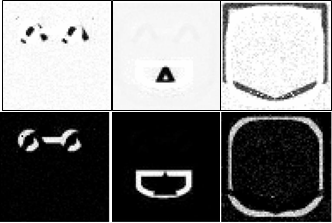 Sparse Coding
Key: 
	
	minimize
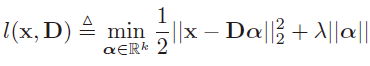 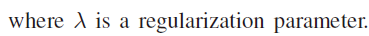 L1 – Norm Penalty

L0 – Norm Penalty : Aharon et al. (2006)
Sparse Coding
Problems of using L1 – norm penalty:
       L1 – norm is not equivalent to sparsity.
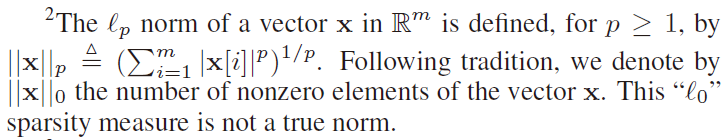 Sparse Coding
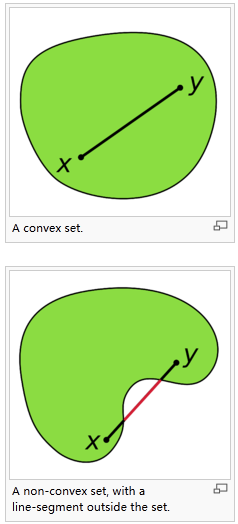 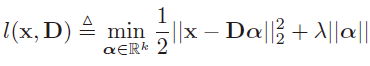 To prevent D from being arbitrarily large (which would lead to arbitrarily small values of
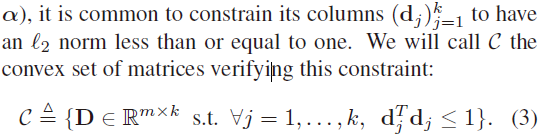 Sparse Coding
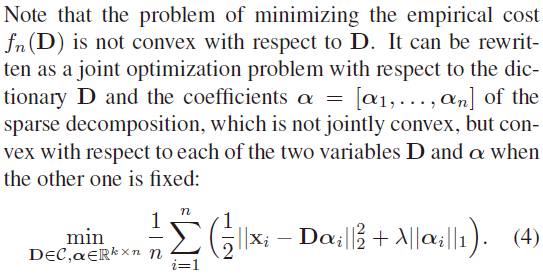 Sparse Coding
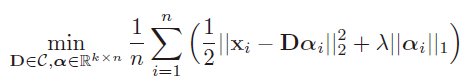 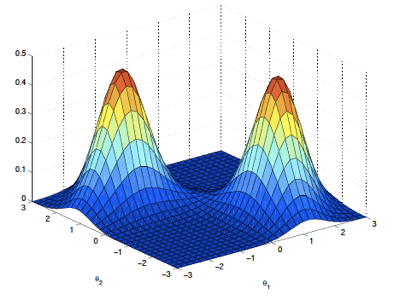 To solve this problem, an expectation-maximum (EM) like algorithm is employed.

Alternate between the two variables, minimizing over one while keeping the other one fixed.
Sparse Coding
Extend the empirical cost to the expected cost:
Bottou and Bousquet (2008)
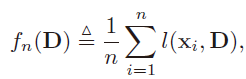 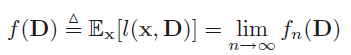 where the expectation is taken relative to the (unknown) probability distribution p(x) of the data.
Sparse Coding
Calculating dictionary in classical sparse coding


First order stochastic gradient descent:  Aharon and Elad (2008)
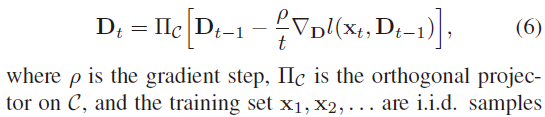 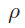 of the (unknown) distribution p(x).
Sparse Coding
Online Dictionary Learning for Sparse Coding 
ICML 2009
Julien Mairal
Francis Bach
Jean Ponce
Guillermo Sapiro
Characteristic: Online Dictionary Learning (Incremental Learning)
Sparse Coding
Classical first-order stochastic
gradient descent

Good initialization of      .
minimizes a sequentially quadratic local approximations of the expected cost.
Online Dictionary Learning:

Based on stochastic approximations.
Processing one sample at a time.
Not requiring explicit learning rate tuning.
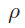 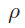 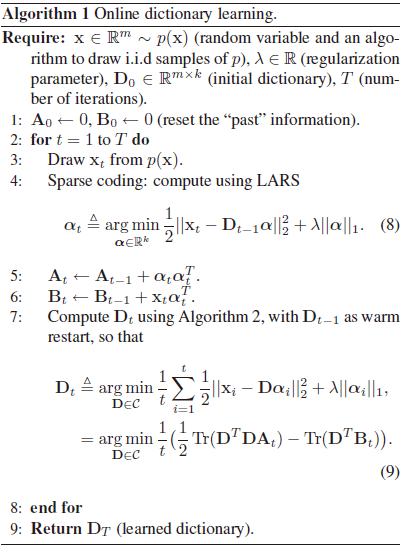 Sparse Coding
Sparse Coding Step:
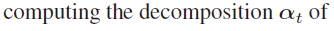 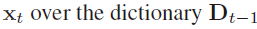 Dictionary Update Step:
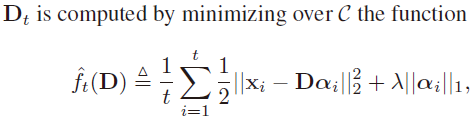 Sparse Coding
Motivation:
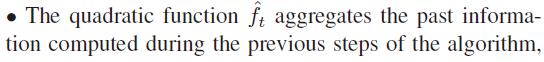 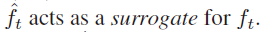 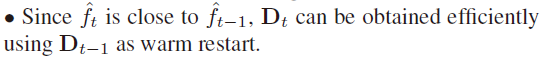 Sparse Coding
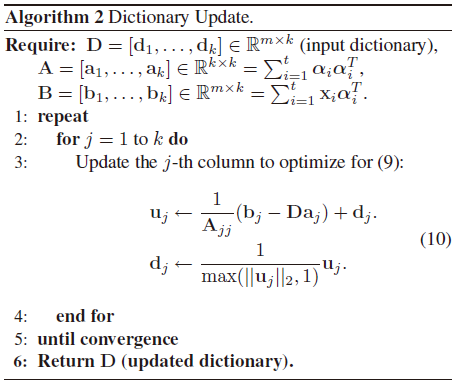 Due to the convexity of 


dictionary D convergence to a global optimum is guaranteed.
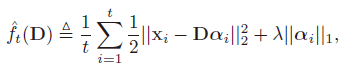 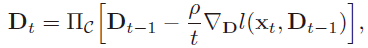 Sparse Coding
Key:
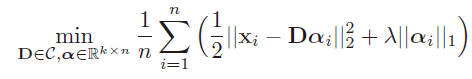 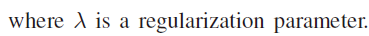 Adapted Version in Primitive Modeling
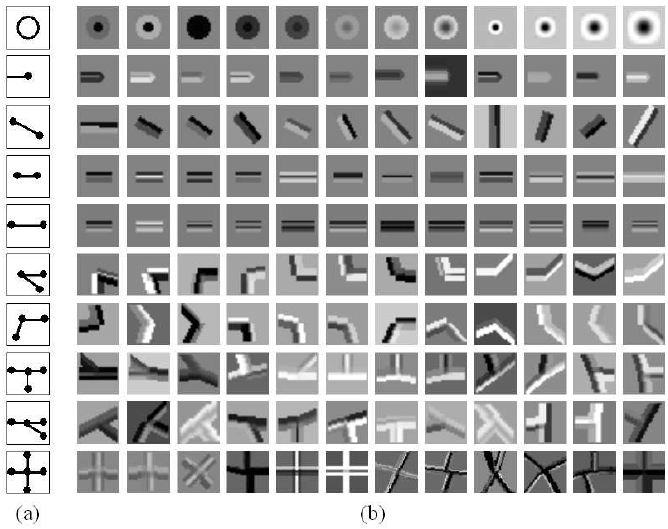 The dictionary of image primitives designed for the sketch graph Ssk consists of eight types of primitives in increasing degree of connection: 

0. blob.
1. terminators, edge, ridge.
2. multi-ridge, corner.
3. junction.
4. cross.
Adapted Version in Primitive Modeling
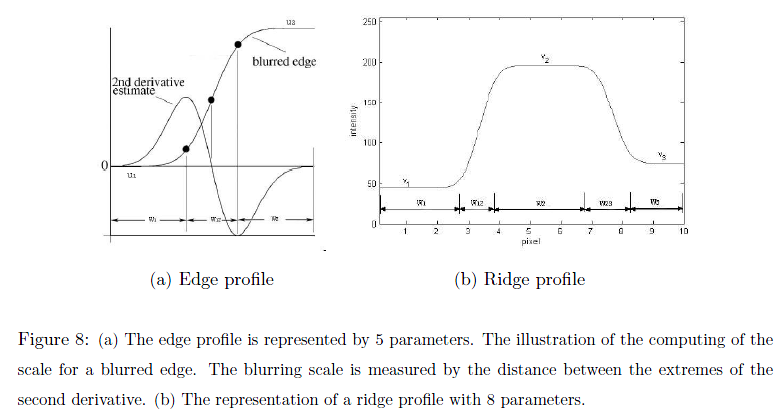 These primitives have a center landmark and l = 0 ~ 4 axes (arms) for connecting with other primitives. For arms, the photometric property is represented by the intensity profiles.
Adapted Version in Primitive Modeling
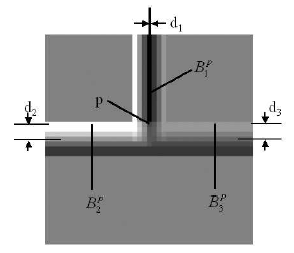 For the center of a primitive, considering the arms may overlap with each other, a pixel p with L arms overlapped is modeled by:
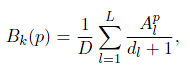 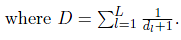 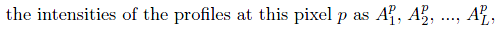 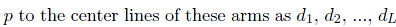 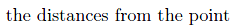 Adapted Version in Primitive Modeling
divide the set of vertices V into 5 subsets according to their degrees of connection,
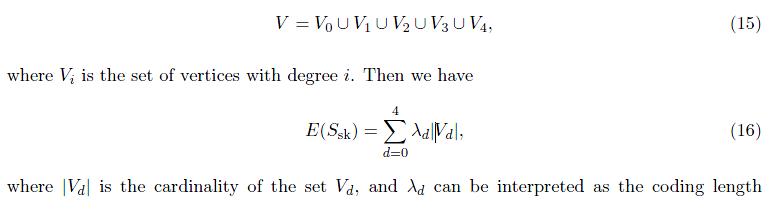 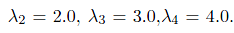 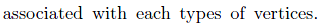 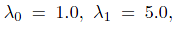 According to Gestalt laws, the closure and continuity are preferred in the perceptual organization. Thus we penalize terminators, edges, ridge.
Adapted Version in Explicit Region Modeling
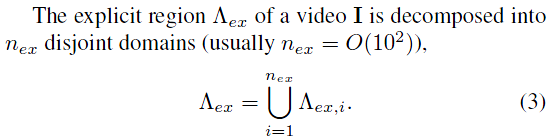 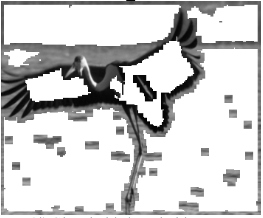 Adapted Version in Explicit Region Modeling
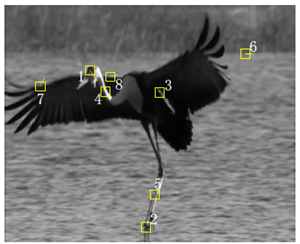 A primitive
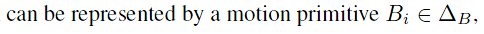 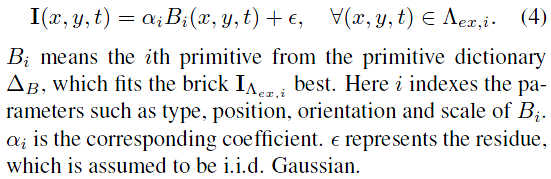 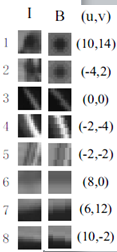 Adapted Version in Explicit Region Modeling
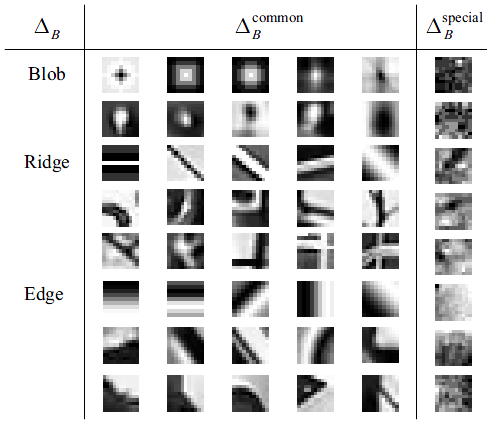 a minority of noisy bricks are trackable over time but not sketchable; thus we cannot find specific shared primitives to represent them.
Trackable and Sketchable Regions
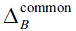 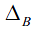 Trackable and Non-sketchable Regions
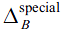 Adapted Version in Explicit Region Modeling
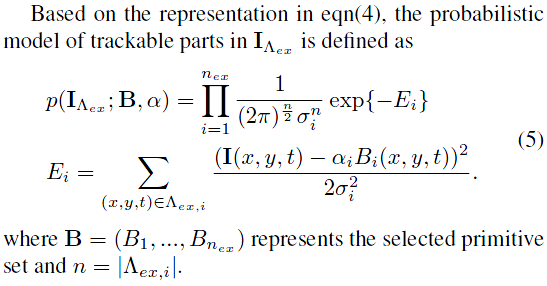 Adapted Version in Explicit Region Modeling
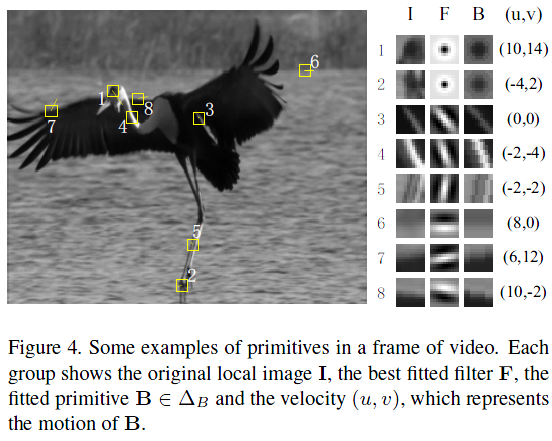 In order to alleviate computational complexity, α are calculated by filter responses. 

The fitted filter F gives a raw sketch of the trackable patch and extracts information. such as type and orientation, for generating the primitive.
Episode 4
Inference Algorithm
Sketch Pursuit for Primal Sketch
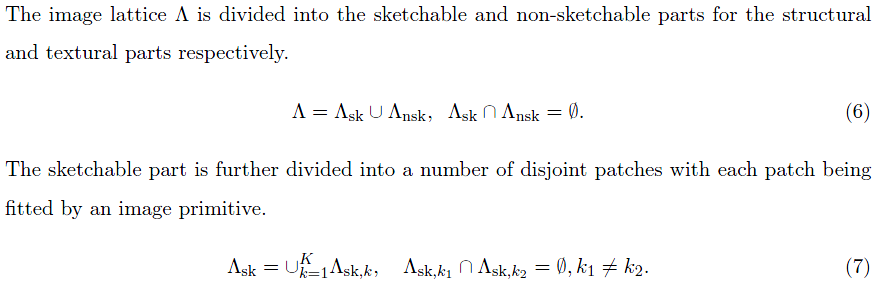 Sketch Pursuit for Primal Sketch
The selected image primitives is indexed by k = 1, 2, …, K,
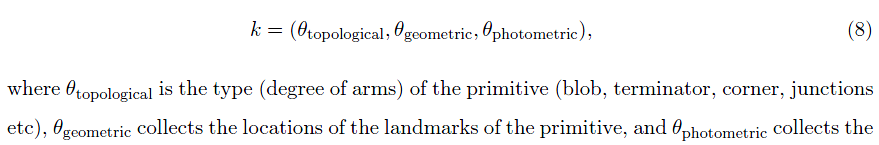 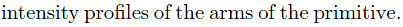 Sketch Pursuit for Primal Sketch
The sketch graph is a layer of hidden representation which has to be inferred from the image,
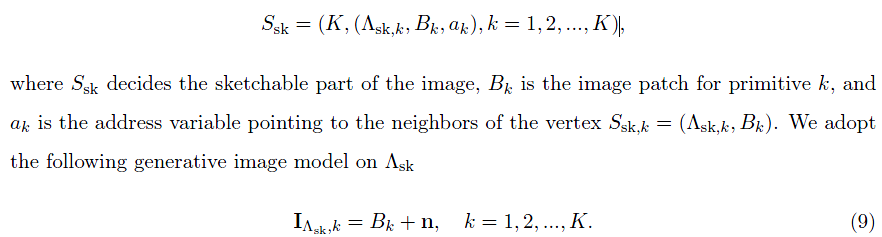 Sketch Pursuit for Primal Sketch
Probability model for the primal sketch representation:
Sparse Coding Residual Error
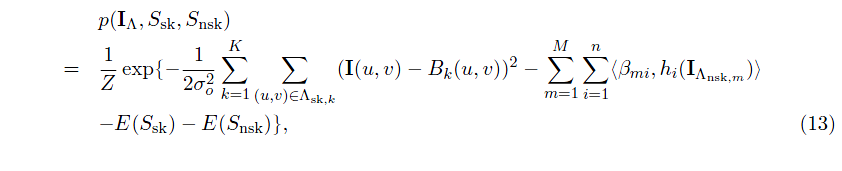 FRAME Residual Error
Dictionary Coding Length
FRAME Coding Length
Sketch Pursuit for Primal Sketch
The Sketch Pursuit Algorithm consists of two phases:

Phase 1: Deterministic pursuit of the sketch graph Ssk in a procedure similar to matching pursuit. It sequentially add new strokes (primitives of edges/ridges) that are most prominent.

Phase 2: Refine the sketch graph Ssk to achieve better Gestalt organization by reversible graph operators, in a process of maximizing a posterior probability (MAP).
Coarse to Fine
Sketch Pursuit for Primal Sketch
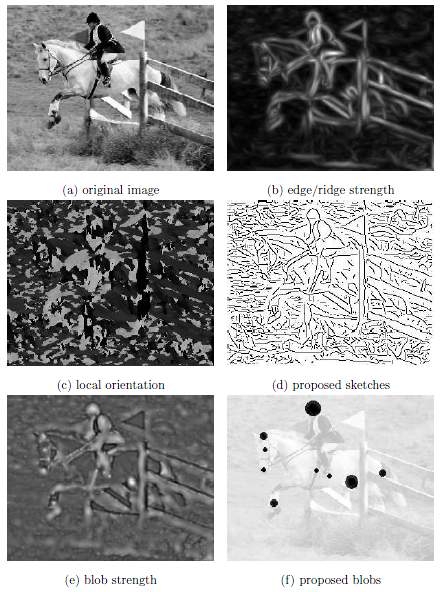 Phase 1
Blob-Edge-Ridge (BER) Detector for a proposal map
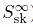 Acting as a prior for sketch pursuit algorithm.
Sketch Pursuit for Primal Sketch
Phase 1
This operation is called creation and defined as graph operator O1. The reverse operation O’1 proposes to remove one stroke.
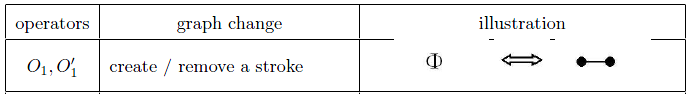 Sketch Pursuit for Primal Sketch
Phase 1
This operation is called growing and defined as graph operator O2. This operator can be applied iteratively until no proposal is accepted. Then a curve is obtained.
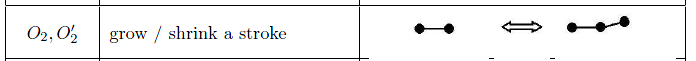 Sketch Pursuit for Primal Sketch
Phase 1
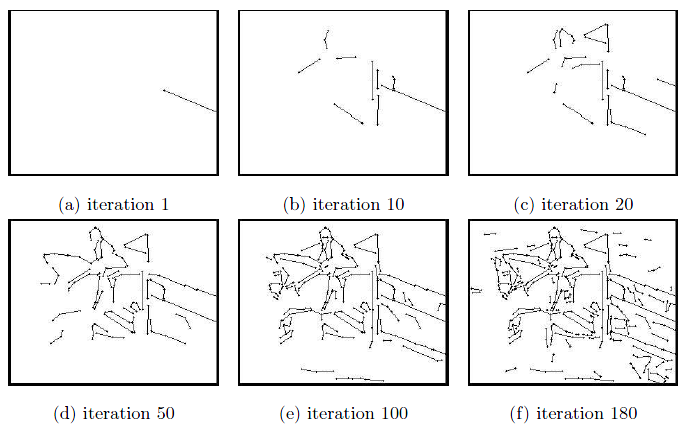 The sketch pursuit phase I applies operators O1 and O2 iteratively until no more strokes are accepted.
Phase I provides an initialization state for sketch pursuit phase II.
Sketch Pursuit for Primal Sketch
Probability model for the primal sketch representation:
Sparse Coding Residual Error
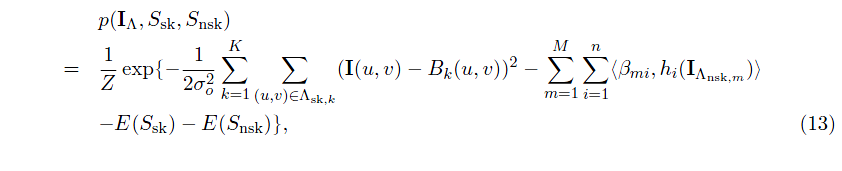 FRAME Residual Error
Dictionary Coding Length
FRAME Coding Length
Sketch Pursuit for Primal Sketch
Phase 1
Using a simplified primal sketch model
Sparse Coding Residual Error
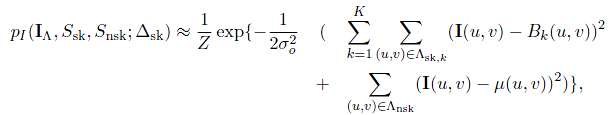 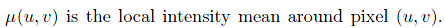 Simplify FRAME Residual Error as a local Gaussian distribution.
Sketch Pursuit for Primal Sketch
Phase 1
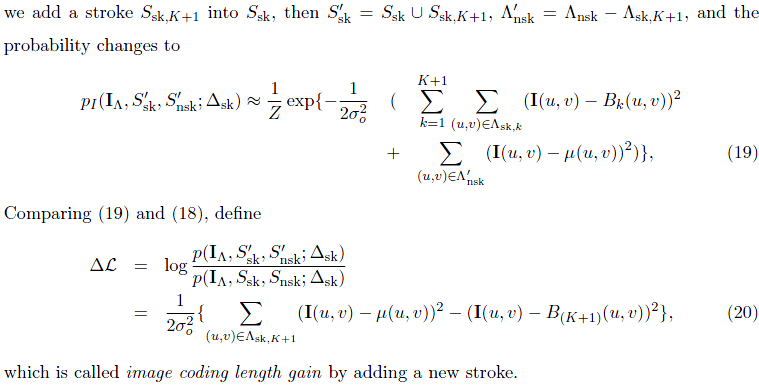 Sketch Pursuit for Primal Sketch
Phase 1
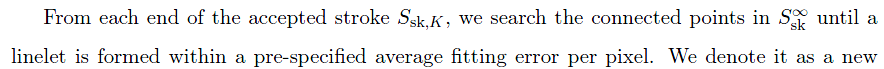 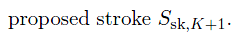 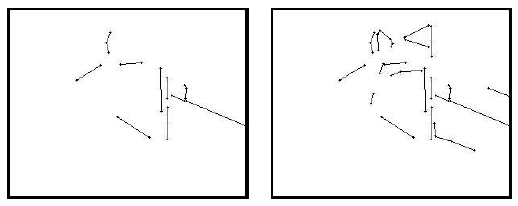 Grow a stroke
Grow a stroke
Sketch Pursuit for Primal Sketch
Phase 2
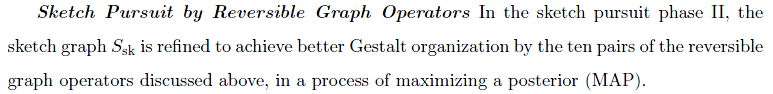 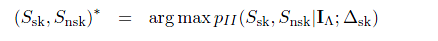 Sketch Pursuit for Primal Sketch
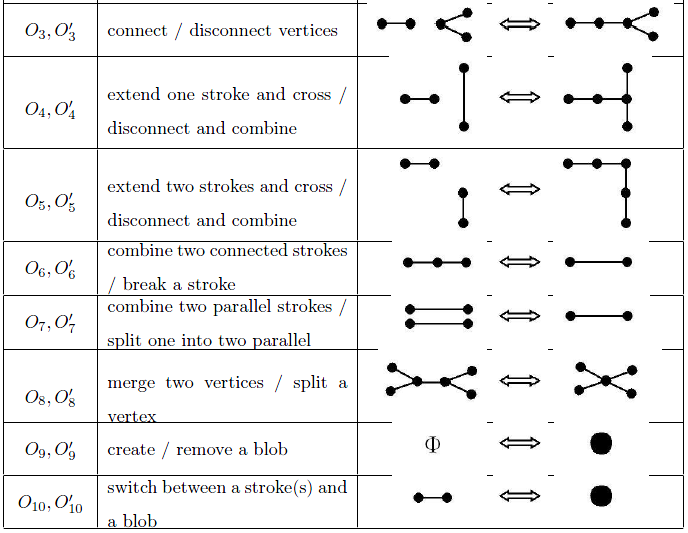 Phase 2
Overall 10 graph operators is proposed facilitate the sketch pursuit process to transverse the sketch graph space.
Simplified Version of DDMCMC
Sketch Pursuit for Primal Sketch
Phase 2
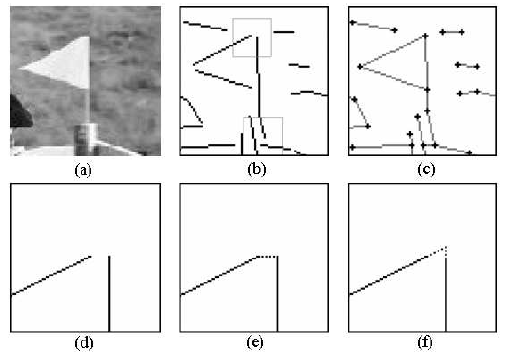 Input image.
Sketch map after Phase 1.
Sketch map after Phase 2.
The zoom-in view of the upper rectangle in b.
Applying O3 – connecting two vertices.
Applying O5 – extending two strokes and cross.
Sketch Pursuit for Primal Sketch
Phase 2
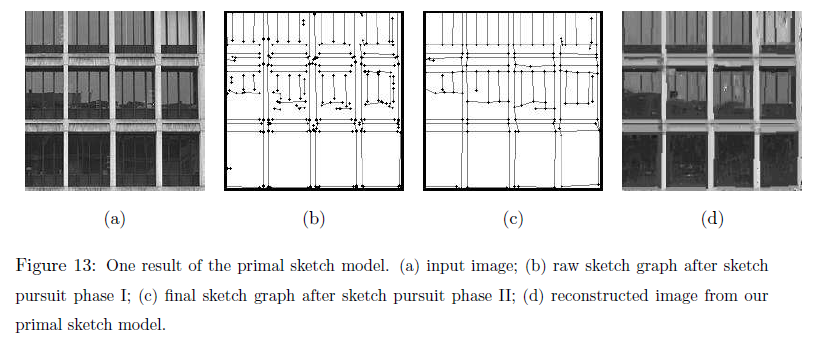 Sketch Pursuit for Primal Sketch
Probability model for the primal sketch representation:
Sparse Coding Residual Error
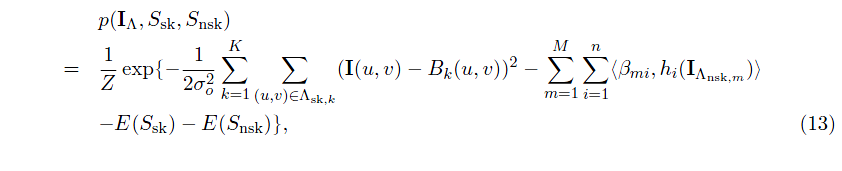 FRAME Residual Error
Dictionary Coding Length
FRAME Coding Length
Sketch Pursuit for Primal Sketch
Phase 2
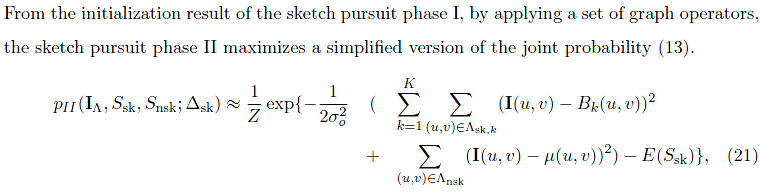 Sparse Coding Residual Error
Dictionary Coding Length
Simplify FRAME Residual Error as a local Gaussian distribution.
Sketch Pursuit for Primal Sketch
Phase 2
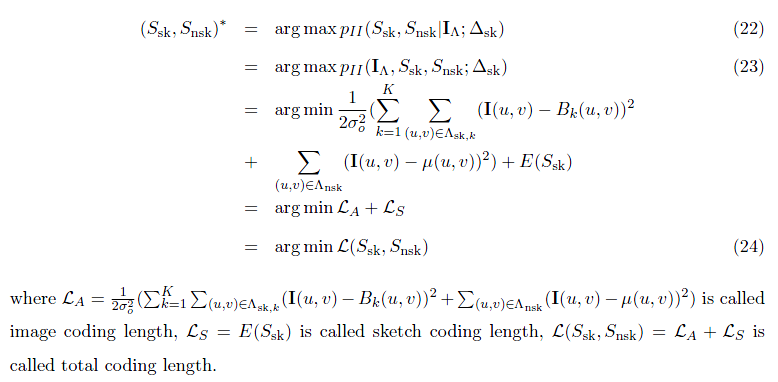 Episode 5
Reviews, Problems, and Vista
Review of Primal Sketch
Synthesized Primitives
Sketch Graph
Region of Primitives
Sketch Pursuit
Synthesized Image
Input Image
Texture Clustering and Modeling
Region of Texture
Synthesized Texture
Review of Video Primal Sketch
Dictionary
Input Video
Synthesized Primitives
Sparse Coding
Explicit Region
Synthesized Frame
Sketchability & Trackability Map
Input Frame
Previous Two Frames
Synthesized Texture
ST-FRAME
Implicit Region
Problem in Video Primal Sketch
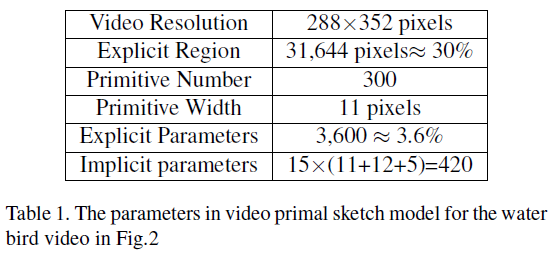 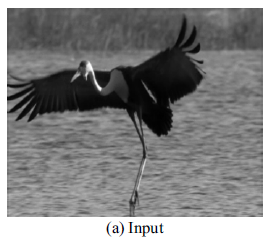 Major region: implicit region
Major model parameters: explicit parameters
Problem in Video Primal Sketch
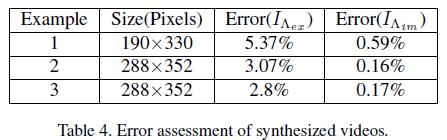 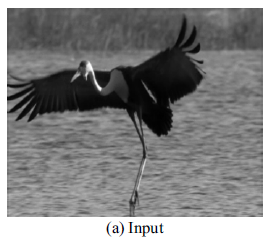 Major error: error from reconstructing explicit regions
Problem in Video Primal Sketch
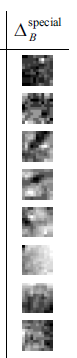 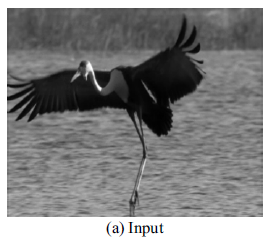 Modeling trackable and non-sketchable region with Sparse Coding or FRAME ?
Special dictionary for trackable and non-sketchable region.
Problem in Video Primal Sketch
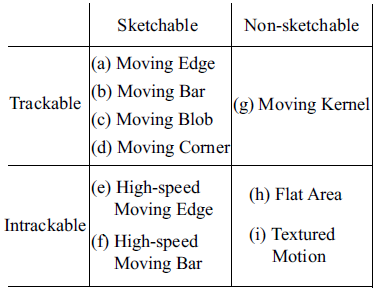 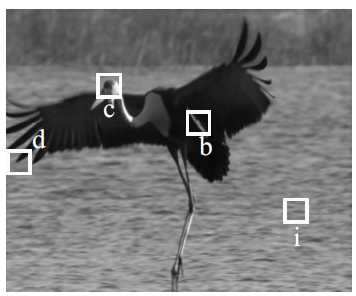 A Philosophy Problem
Probability model for the primal sketch representation:
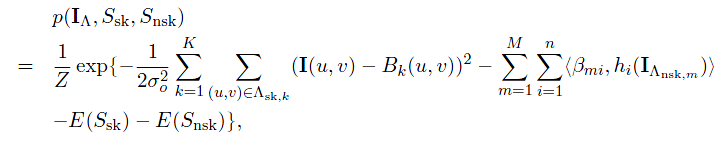 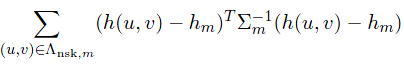 Simplified as
A Philosophy Problem
Probability model for the video primal sketch representation:
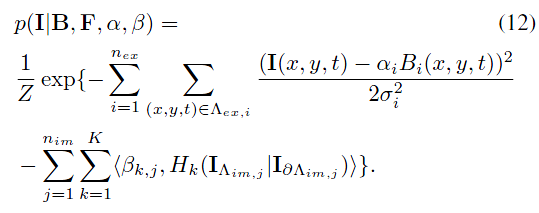 inconsistent energy measurement!
A Philosophy Problem
Philosophy View - Contrary vs. Uniform
S. C. Zhu “Eternal Debate”
1. The central problems of primal sketch & video primal sketch:

The great complexity caused by mixing two totally irrelevant model together.
The Collapse of Classical Physics
a. 相对论排除了绝对时空观的牛顿幻觉，
b. 量子论排除了可控测量过程中的牛顿迷梦，c. 混沌论则排除了拉普拉斯可预见性的狂想.
2. Reviewing two method in a dialectic way.

The problem caused by metaphysics:  constrained observation, huge gap between two categories.
Vista
3. The philosophical purpose of image / video segmentation:

Magnifying the difference among different parts of the image / video.
4. Complement method to ameliorate these two modeling method

Intuition: particle wave duality, texture & texton, coexist for each atom in image / video, observation decides which state dominates.
Vista
5. Schrödinger Equation / Uncertain Principle:

The particle position we observe is the integral of a probability wave.
6. The new intuition of video modeling

Texton texture duality:  (1). Integral of a single probability wave – trackable, sketchable motion, (2). Integral of the composition of several probability wave – textured motion
QUESTIONS?